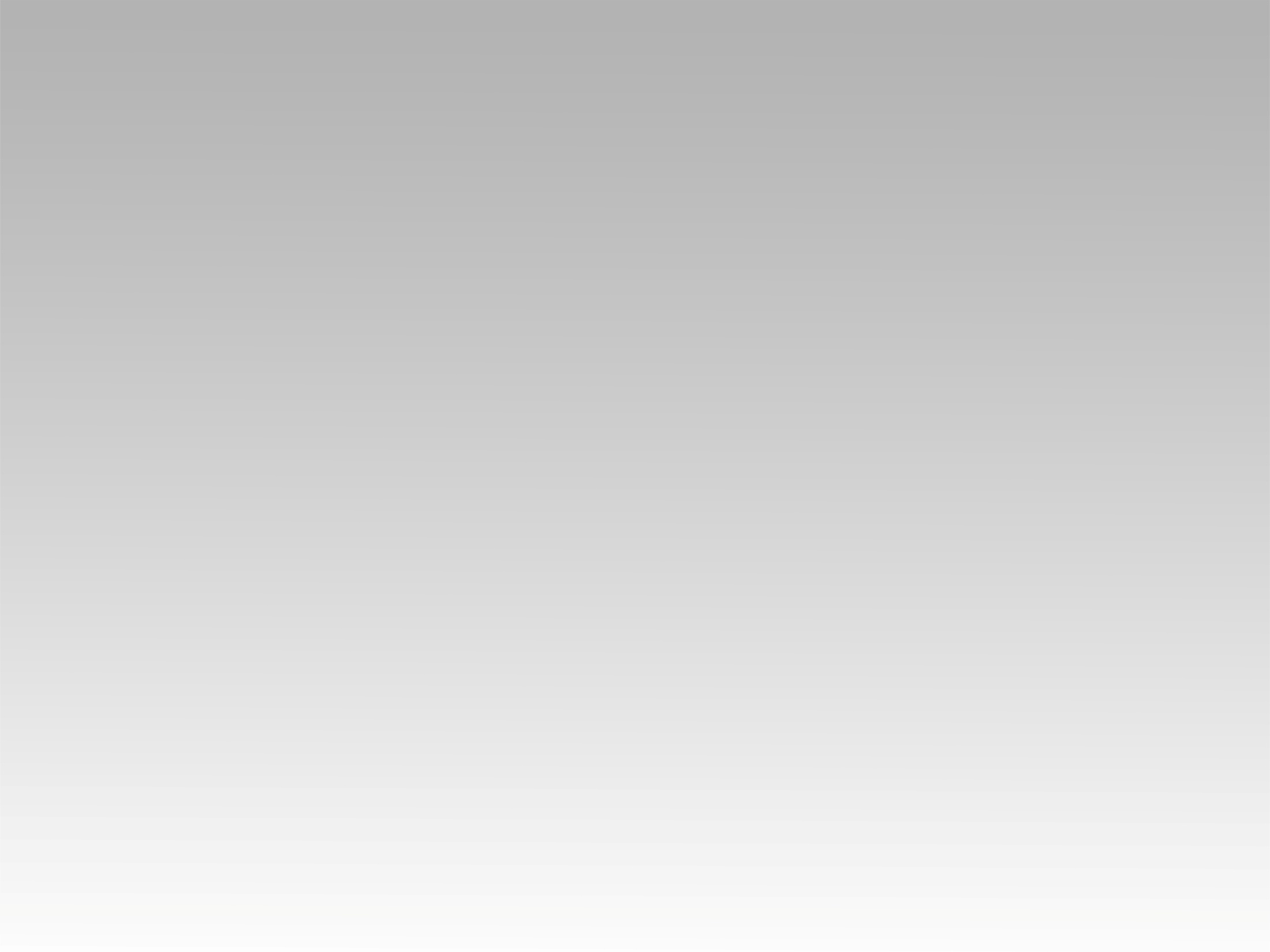 تـرنيــمة
مهما طال الزمان
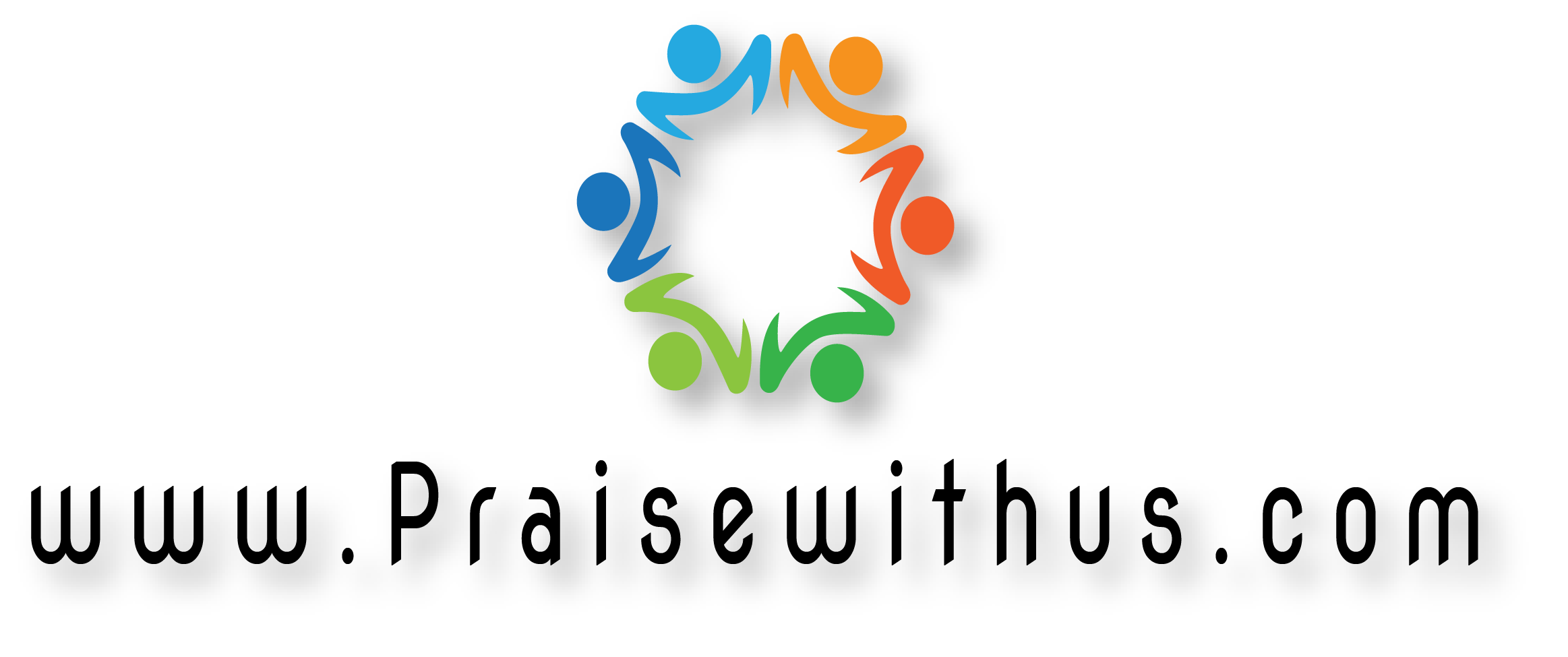 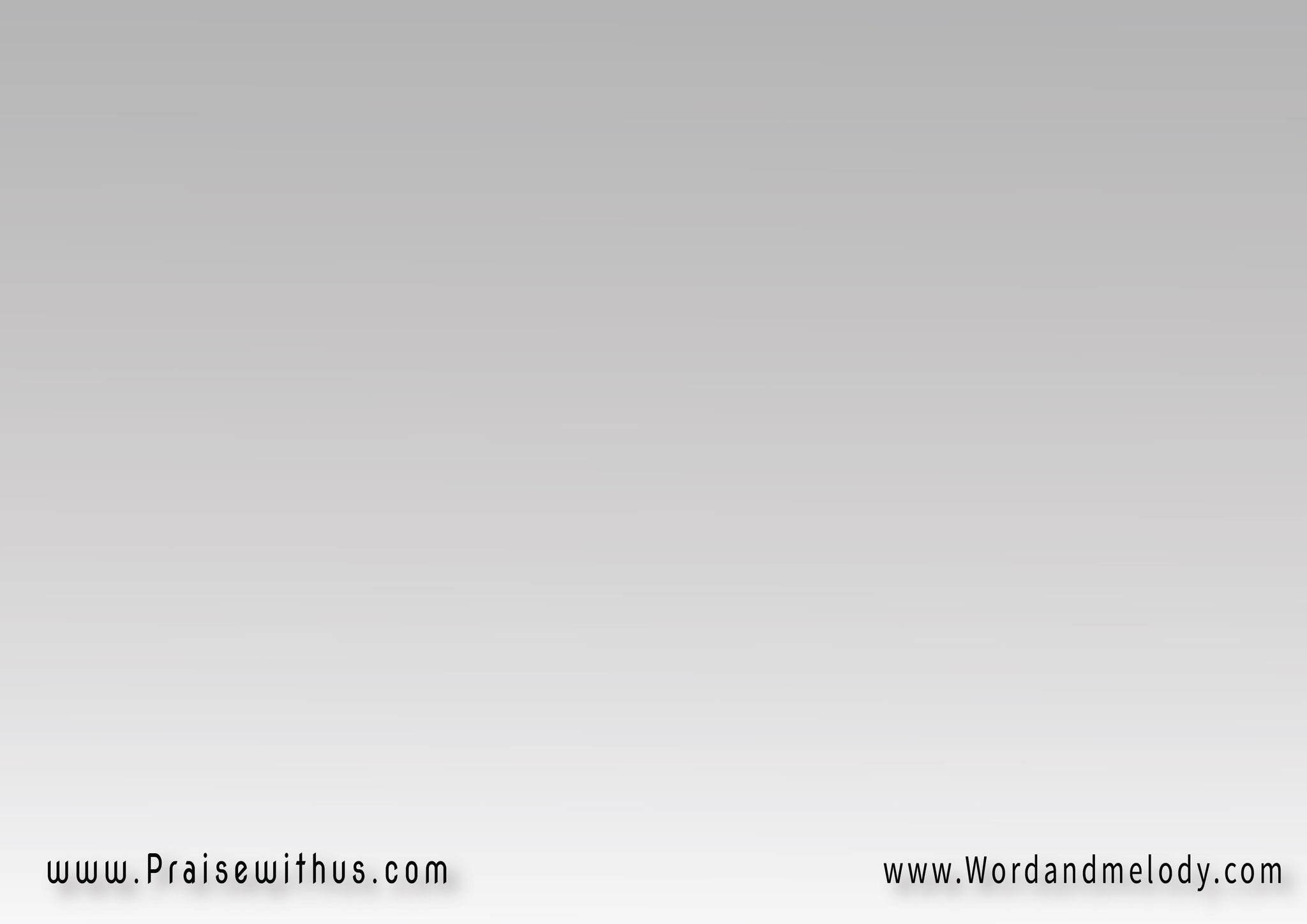 1- 
مهما طال الزمان
في حرب وكرب وهوان
يسوع أعد السما لينا
وفي انتظارنا على المينا
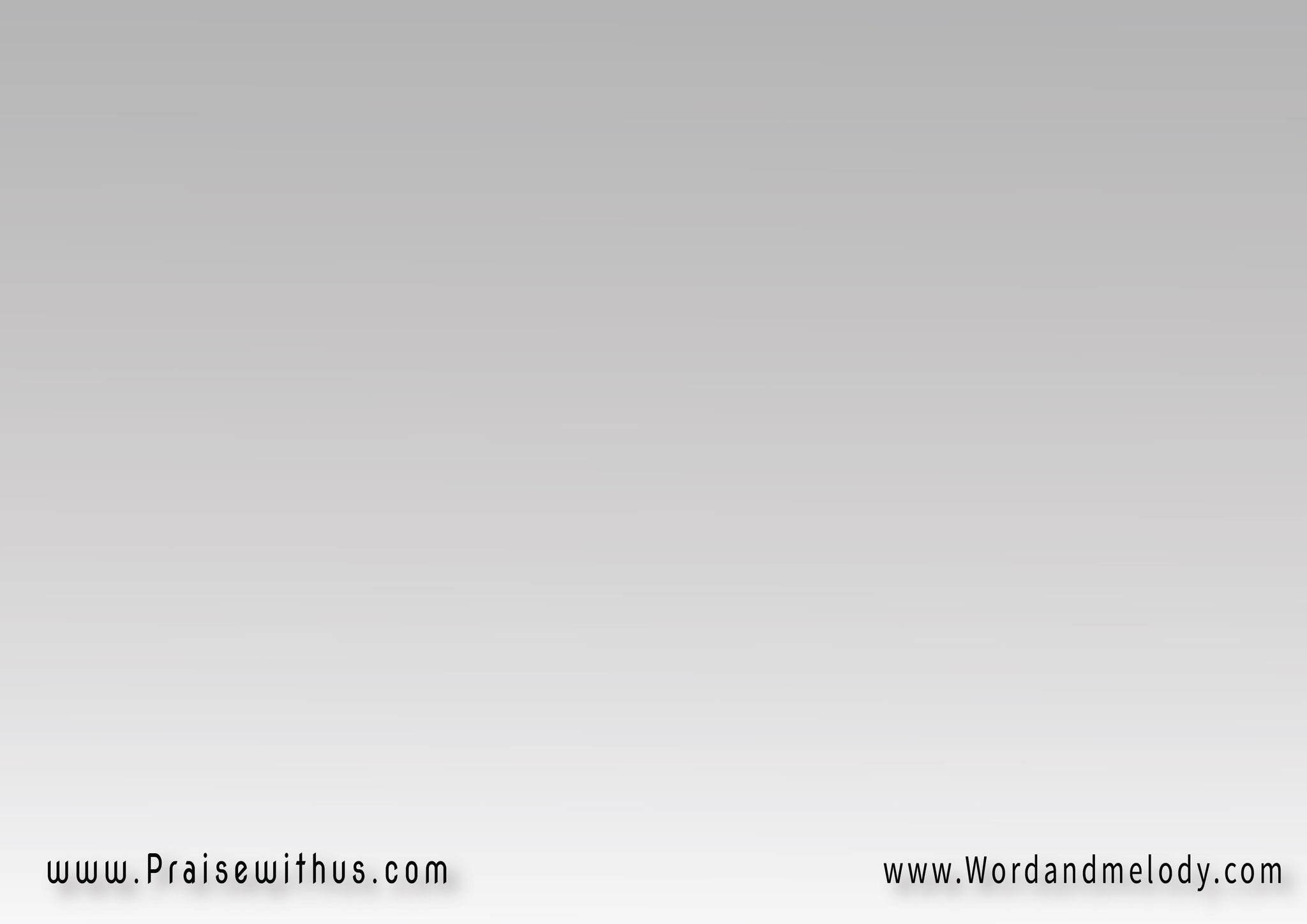 القرار : 
يوم ما تيجي وتاخدني
منظر جمالك يسعدني
وأهتف وأرنم وأغني
وفرحي لا ينزع مني
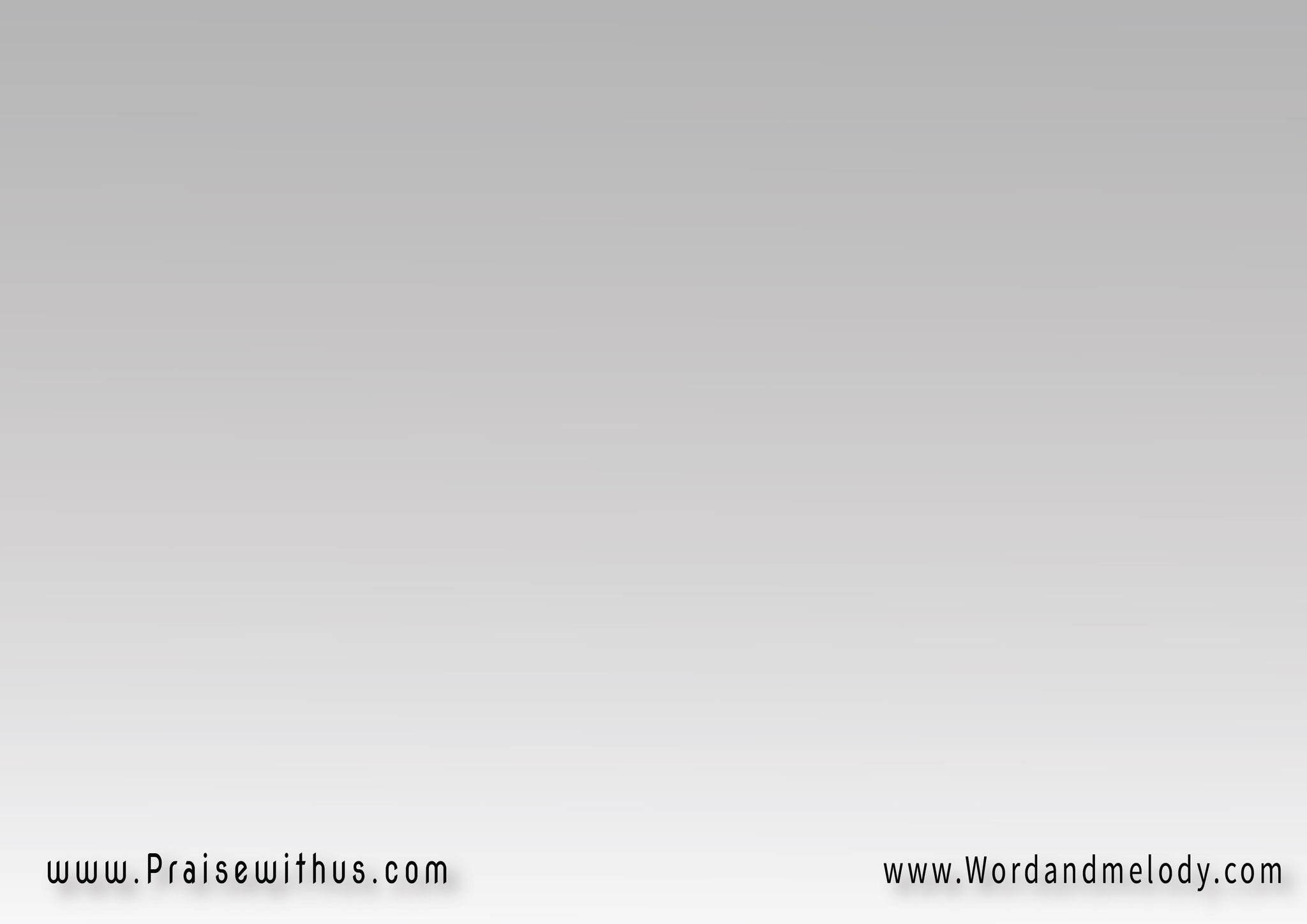 2- 
مهما سالت الدموع
مهما عطش وجوع
الأذرع الأبدية حملاني
طول البرية
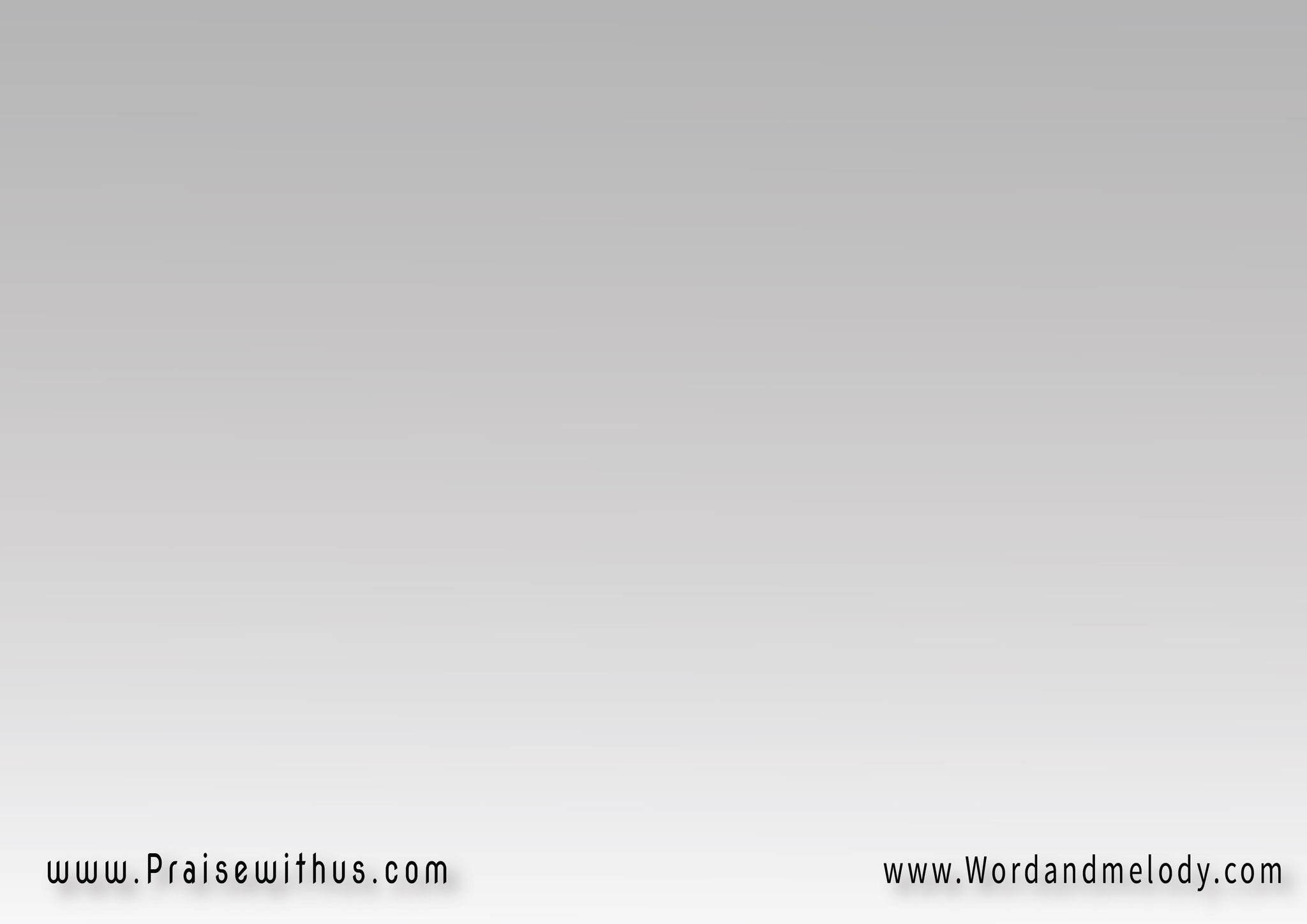 القرار : 
يوم ما تيجي وتاخدني
منظر جمالك يسعدني
وأهتف وأرنم وأغني
وفرحي لا ينزع مني
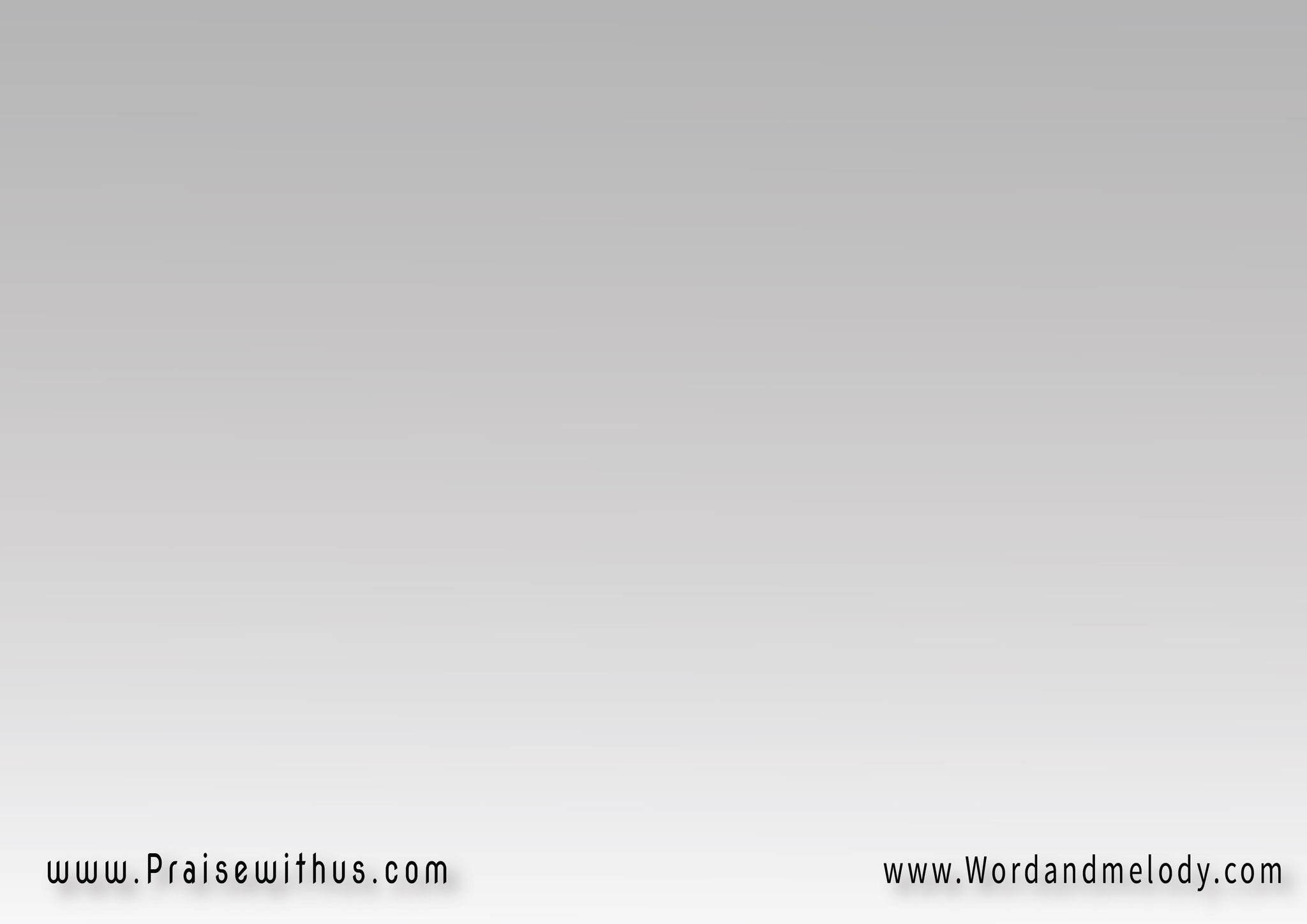 3- 
قلبي وروحي في انتظار
حتى أراه على السحاب
يوم ما أراه هاكون مثله
لأنني ملك لشخصه
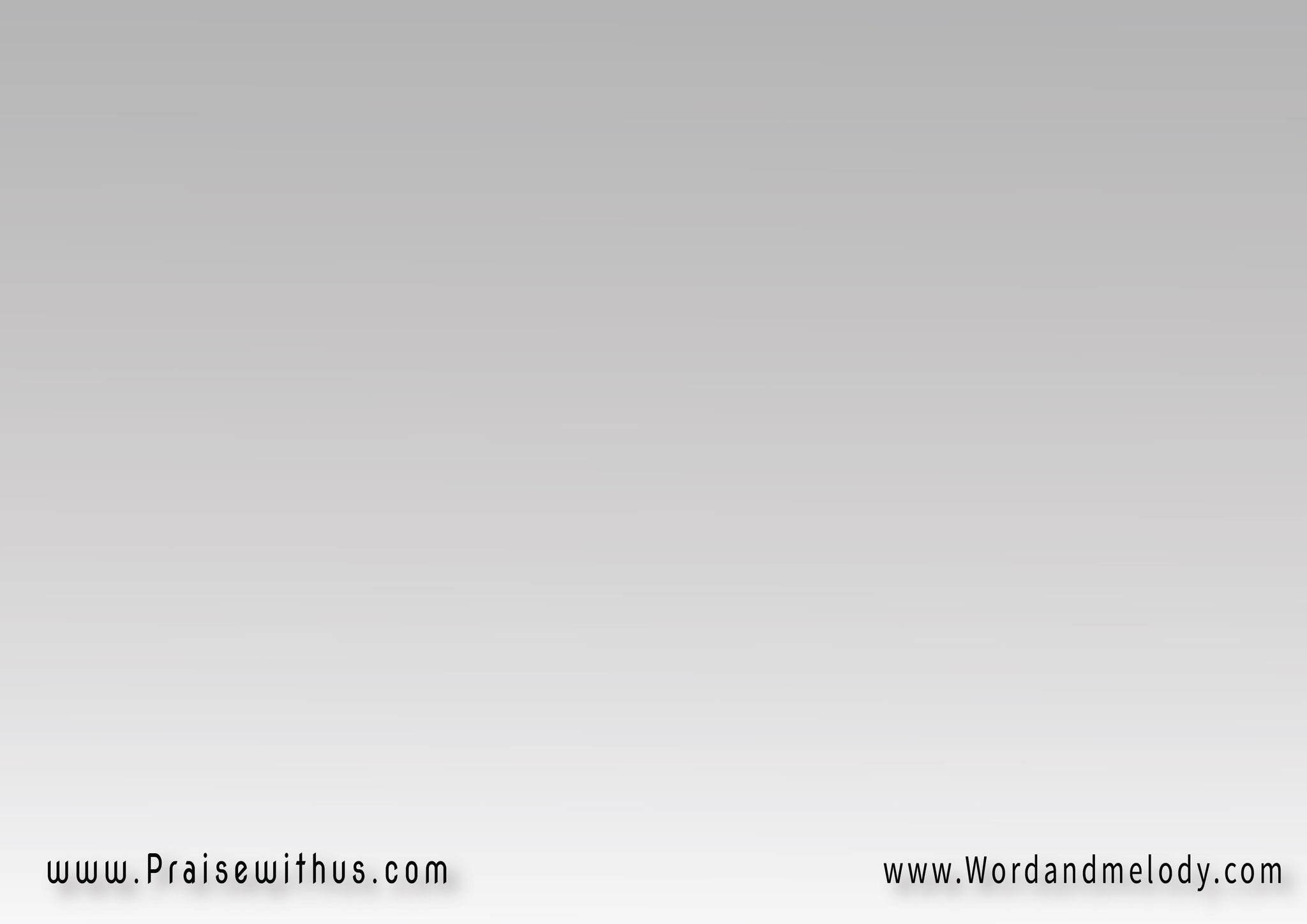 القرار : 
يوم ما تيجي وتاخدني
منظر جمالك يسعدني
وأهتف وأرنم وأغني
وفرحي لا ينزع مني
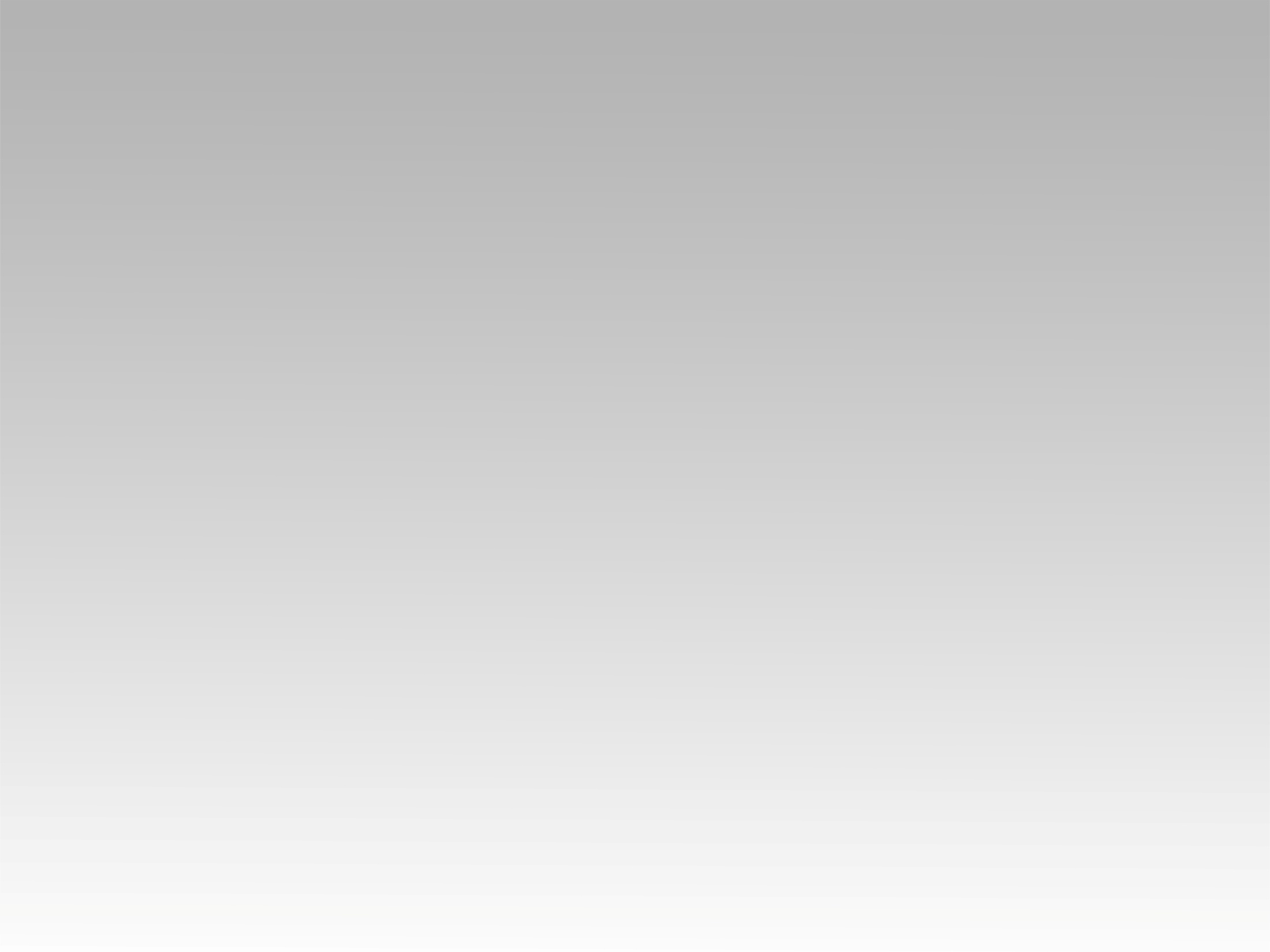 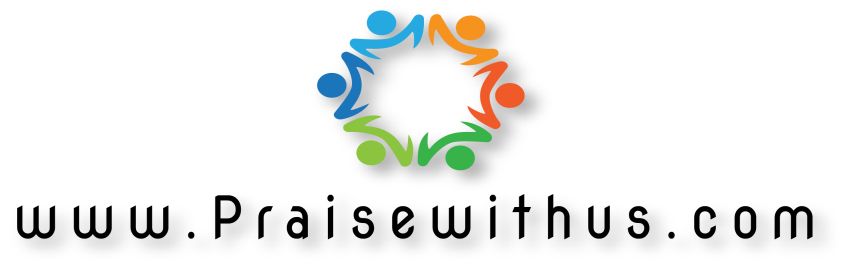